Муниципальное казенное  дошкольное образовательное учреждение
«Детский сад общеразвивающего вида №15 «Яблонька»
Визитка участника фестиваляпедагогического мастерства «Педагогическая документация –лицо педагога»
Группа «Радуга»
Воспитатель: Рознина О.Н.

г. Шадринск
Группа старшая  у нас 
«Радуга»  цветная,
Мы стремимся в первый класс,
      Всё вокруг узнаем!
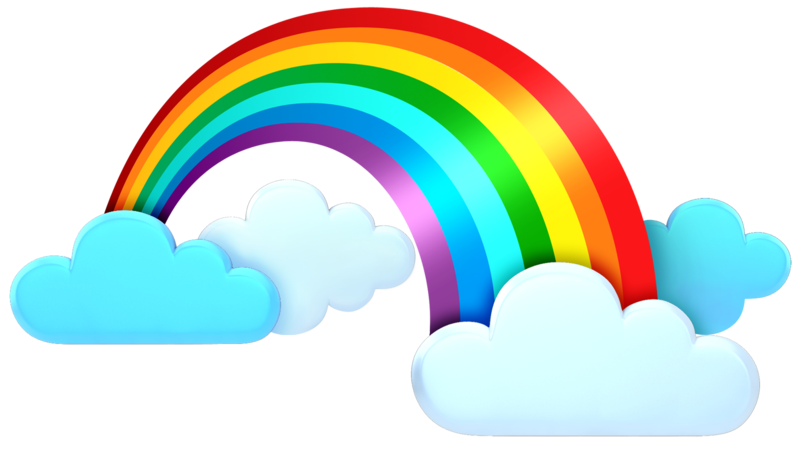 Наш девиз
Будем тянуться,
Как радуга  ввысь.
Быть многоцветным и ярким 
                                стремись !
Основное направление(самообразование воспитателя)
Мы природу изучаем, развиваем экологическую воспитанность дошкольников, основными проявлениями которой служат: доброжелательность к живым существам; эмоциональная отзывчивость на их состояние; интерес к природным объектам; стремление осуществлять с ними позитивное взаимодействие, учитывая их особенности как живых существ; желание и умение заботиться о живом, создавать необходимые для жизни условия.
Радужные дети в Радуге живутВесело играют песенки поют
В здоровом теле- здоровый дух
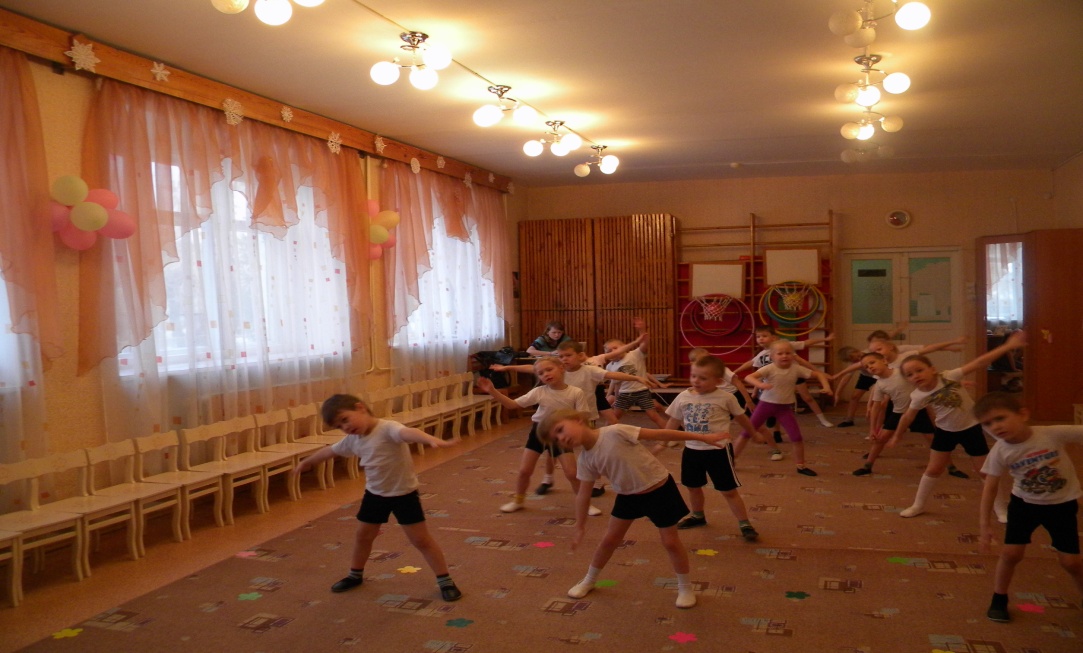 Чти традиции прошлого
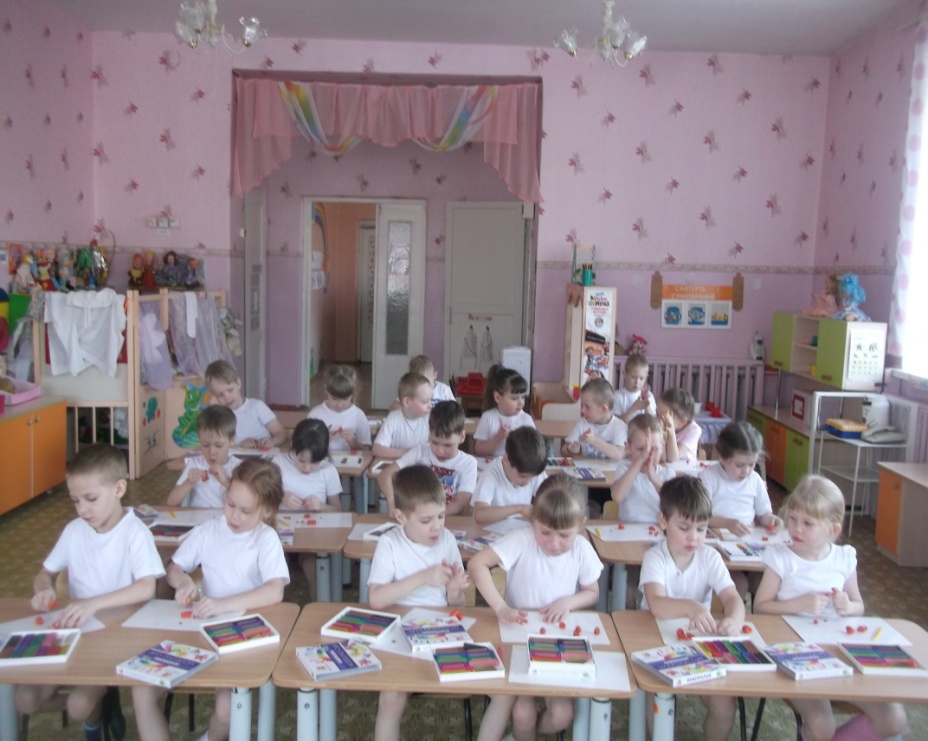 Наши увлечения
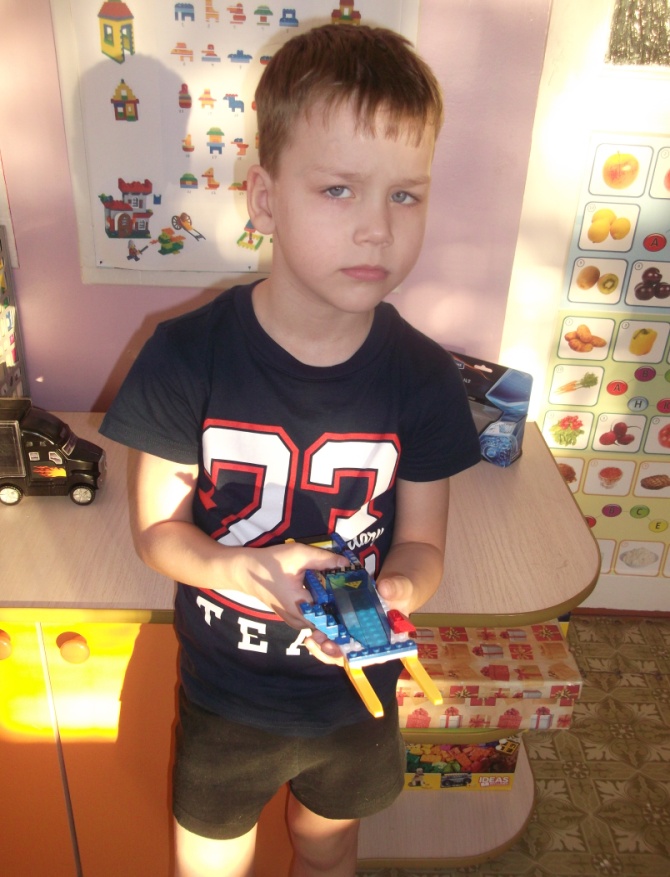 Наши помощники
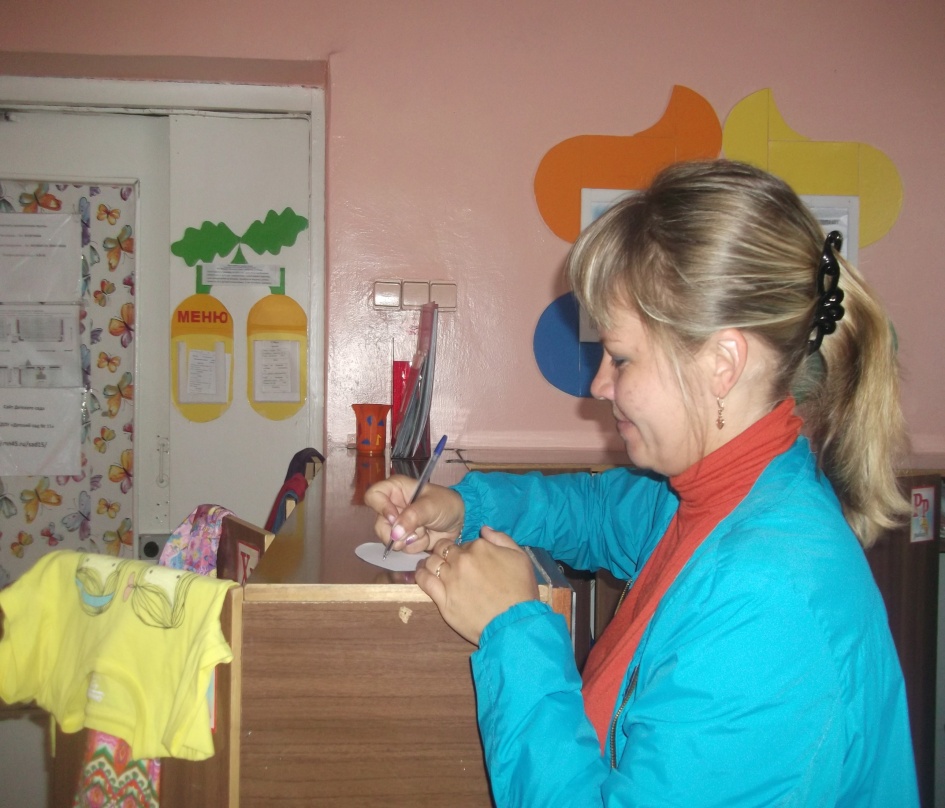 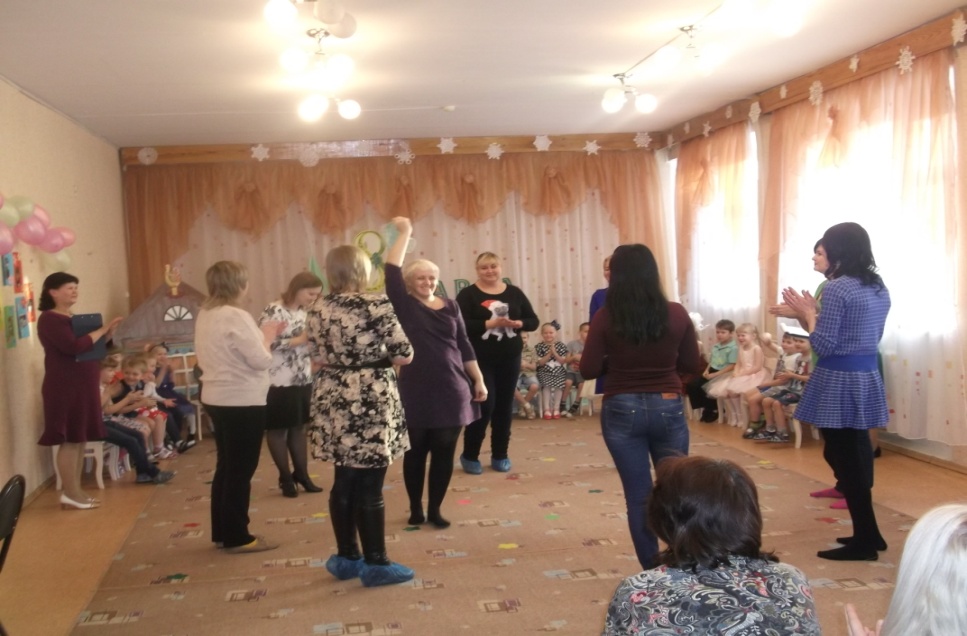 Спасибо за внимание